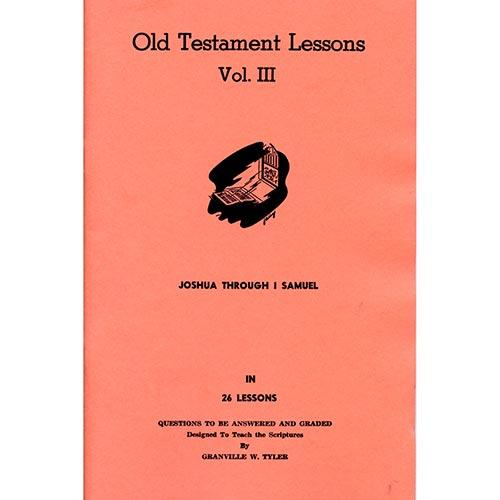 Saul Selected as First King
Lesson #19

1st Samuel 9 - 12
Timeline of Events
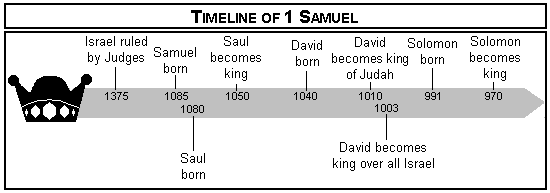 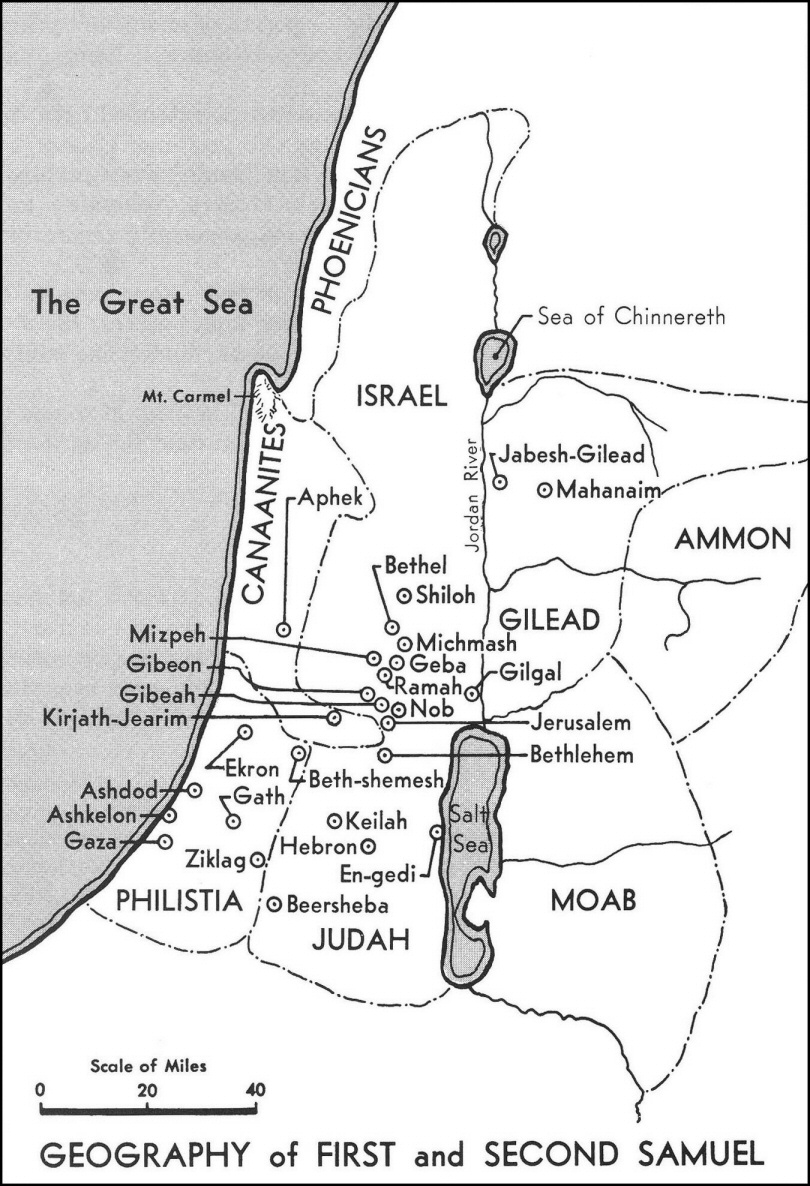 Map of  Palestine in 1 & 2 Samuel
Review of 1st Samuel 8 – Asking for King
Having a king was not inherently sinful
Israel’s reason for wanting king & kind they wanted was evil 
When Samuel warned what king would do, quoted from law
Deuteronomy 17:14-20
Though the people sinned in their desire for a king, God used it to his purpose for good of Israel & coming Messiah
Efforts at centralization often sound better at start than end
Judges were local & responded to local need
Further away government is, less efficient & accountable
Centralization often eases path of apostasy
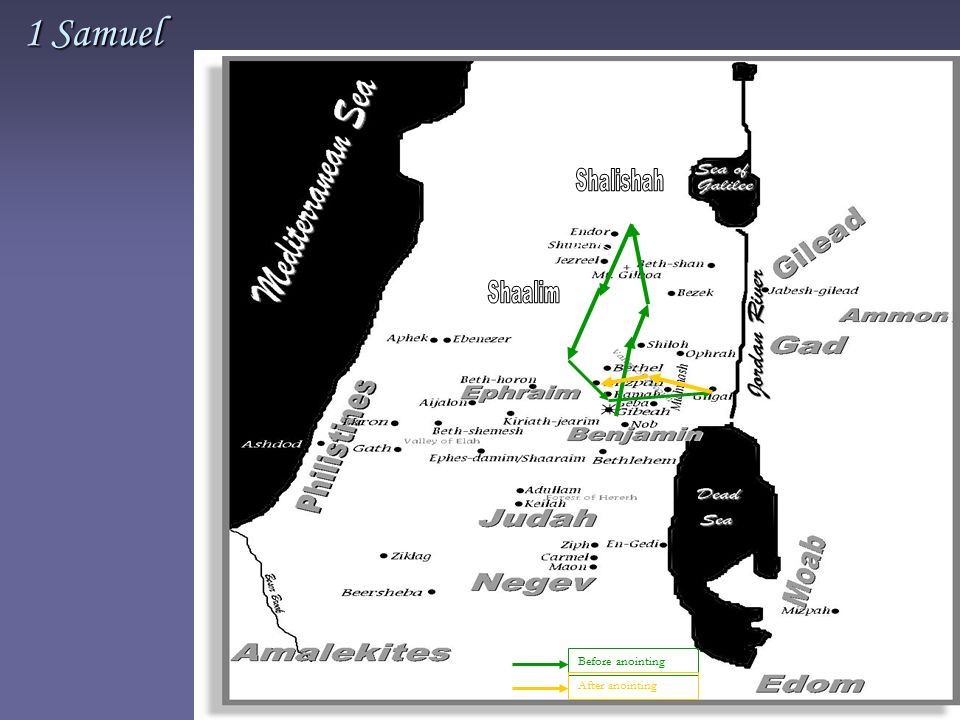 Saul Searches for Donkeys, Meets Samuel & Is Anointed
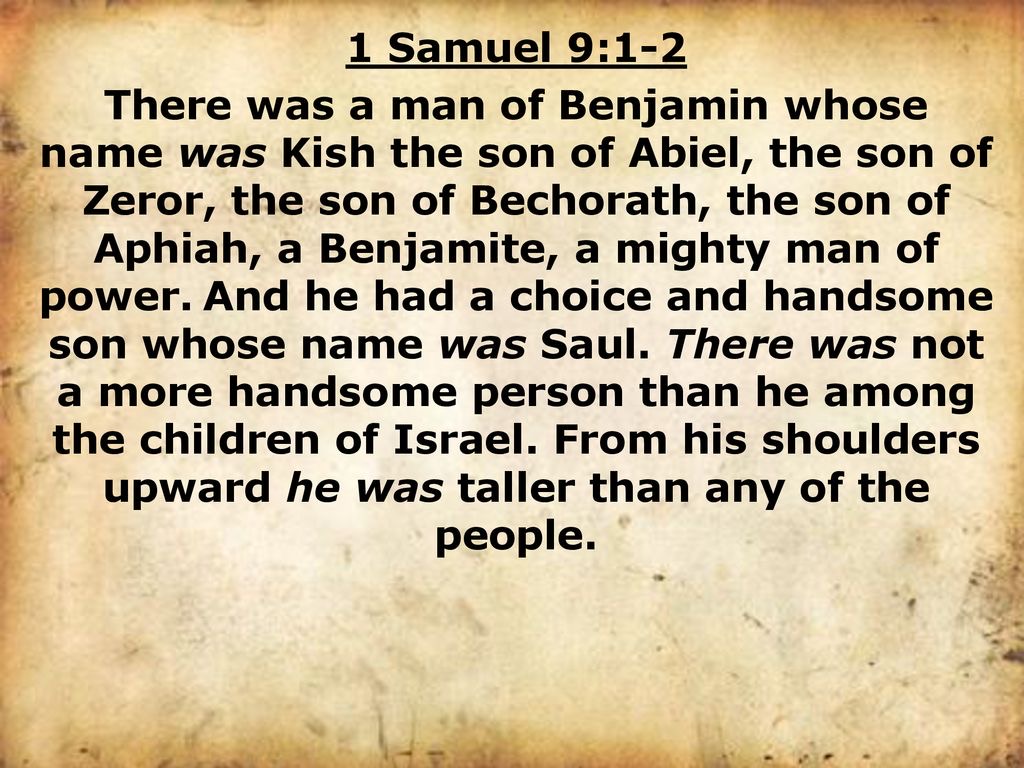 1 Samuel 9
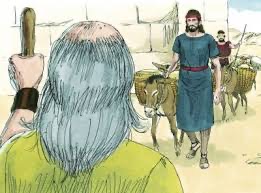 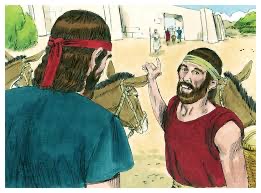 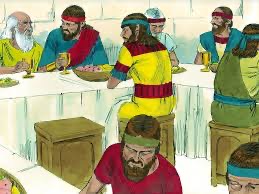 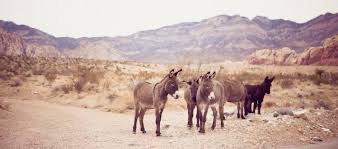 1 Sam. 9:23-24
Saul given chosen portion of “thigh” (also "shoulder”)
1 Samuel 10
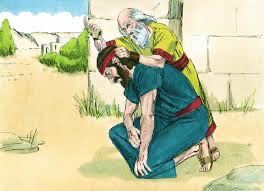 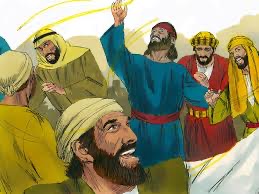 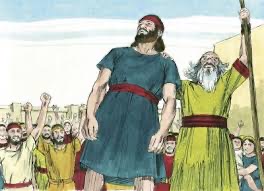 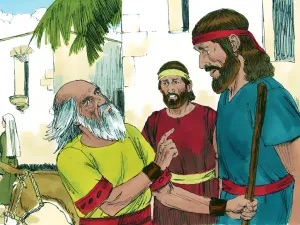 Saul Prophecies as Spirit upon him
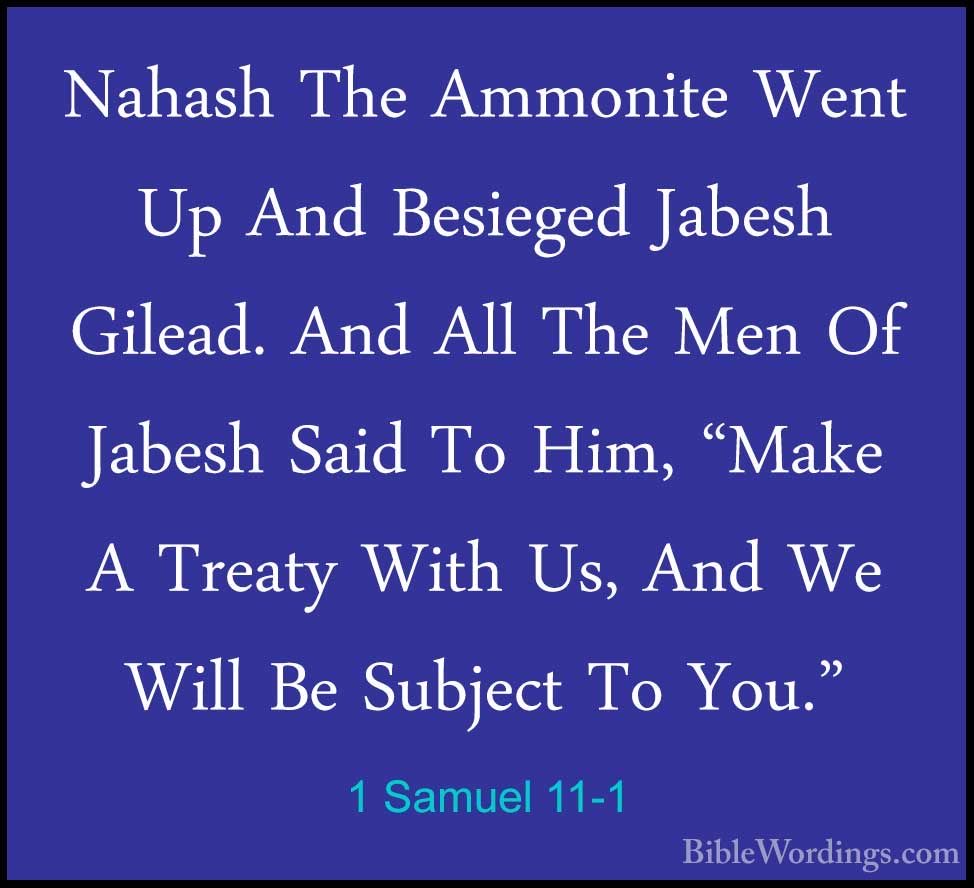 1 Sam. 11
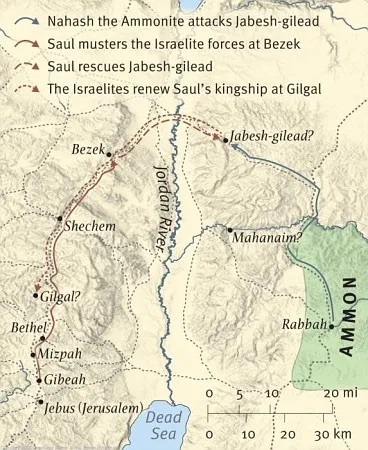 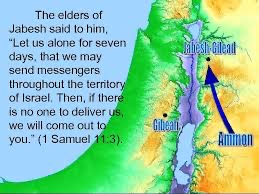 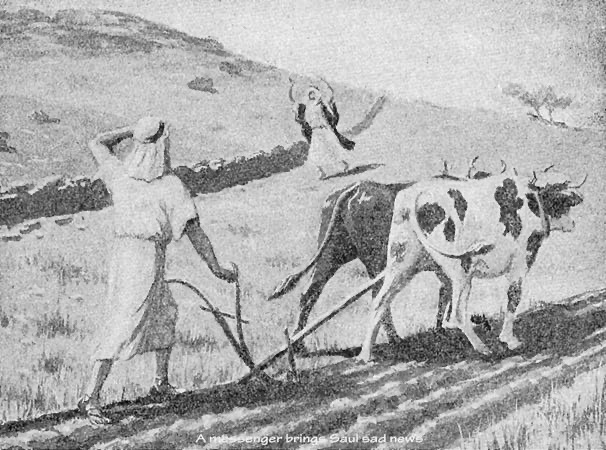 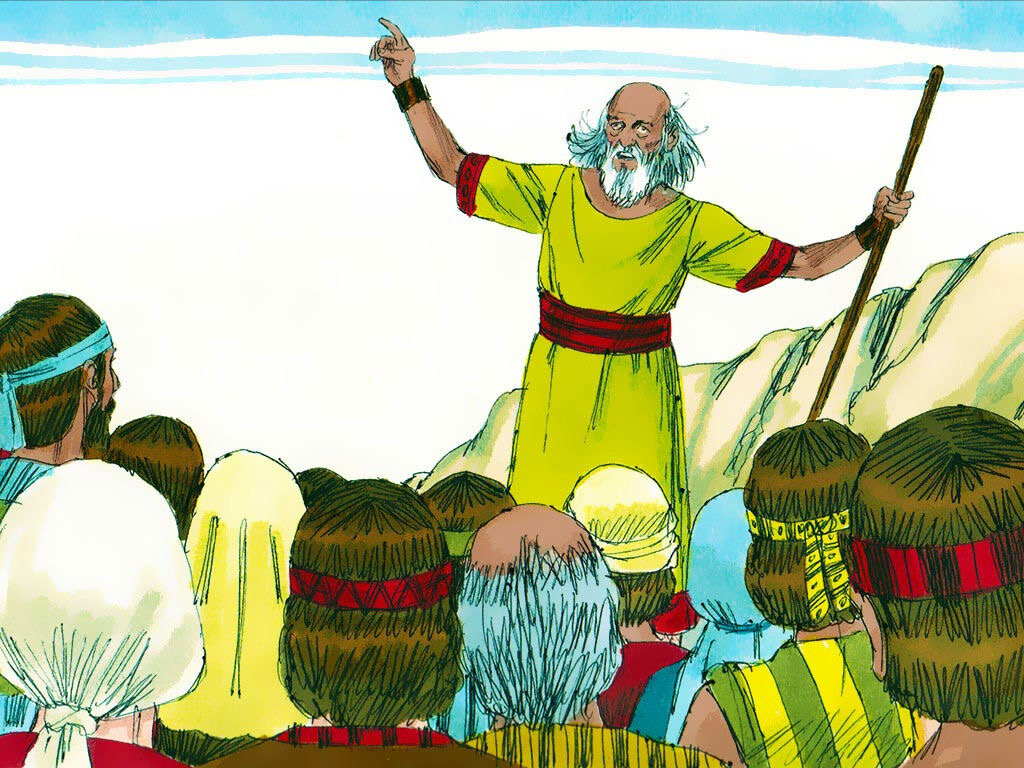 1 Samuel 12
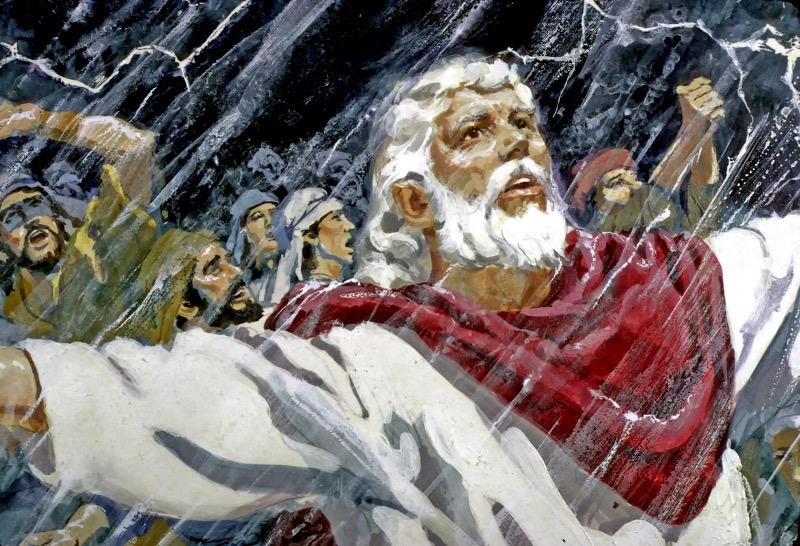 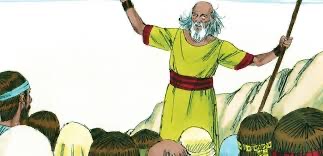 1 Samuel 12
20 Then Samuel said to the people, “Do not fear. You have done all this wickedness; yet do not turn aside from following the Lord, but serve the Lord with all your heart. 21 And do not turn aside; for then you would go after empty things which cannot profit or deliver, for they are nothing. 22 For the Lord will not forsake His people, for His great name’s sake, because it has pleased the Lord to make you His people. 23 Moreover, as for me, far be it from me that I should sin against the Lord in ceasing to pray for you; but I will teach you the good and the right way. 24 Only fear the Lord, and serve Him in truth with all your heart; for consider what great things He has done for you. 25 But if you still do wickedly, you shall be swept away, both you and your king.”
What Are Main Points?
For Sunday (February 6, 2022)
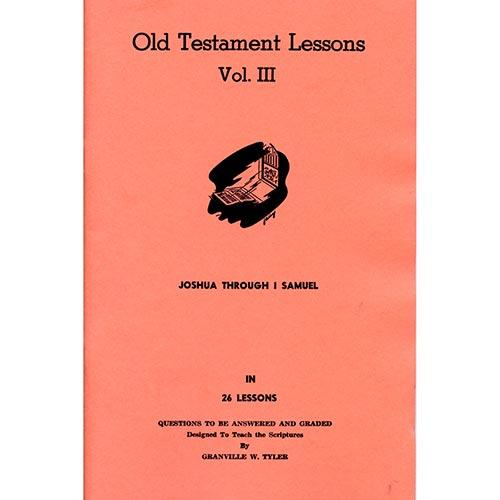 Lessons # 20 


1st Samuel 13 - 15